xxxxx_服務藍圖
服務名稱:XXXXX
目標客戶:
服務情境
文字敘述
情境與動作
接觸點
服務系統
API(外部系統)
1
商業九宮格
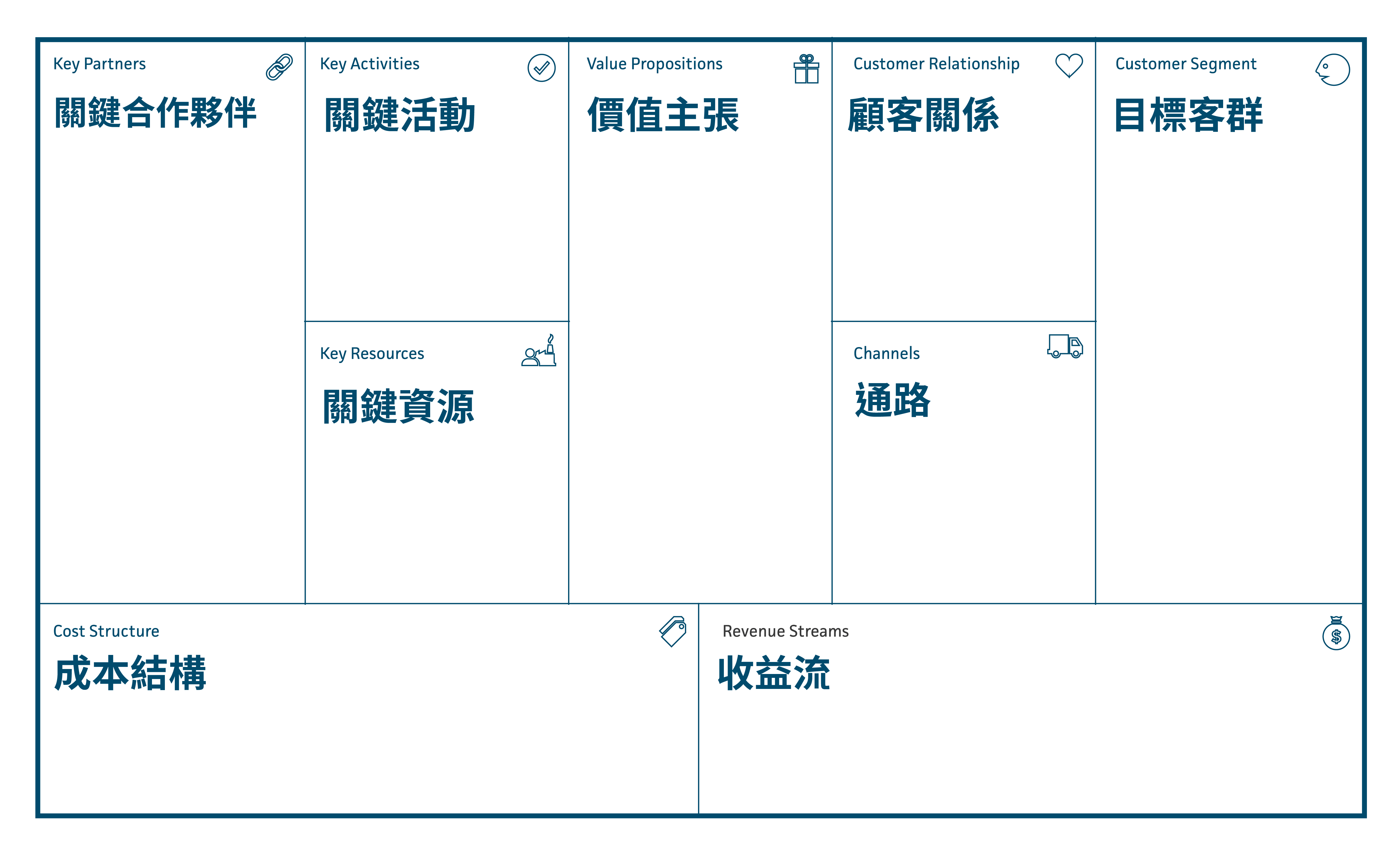 2